«Предметно – развивающая среда»
МДОУ детский сад № 6 «Буратино»
учитель – логопед 
Патрушева Алла Даниловна
«Забавная гусеница» подсказывает детям упражнения артикуляционной гимнастики
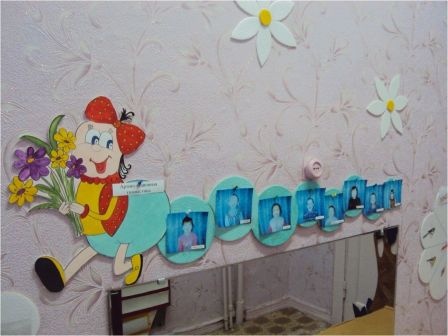 Серии сюжетных и предметных картин по лексическим темам
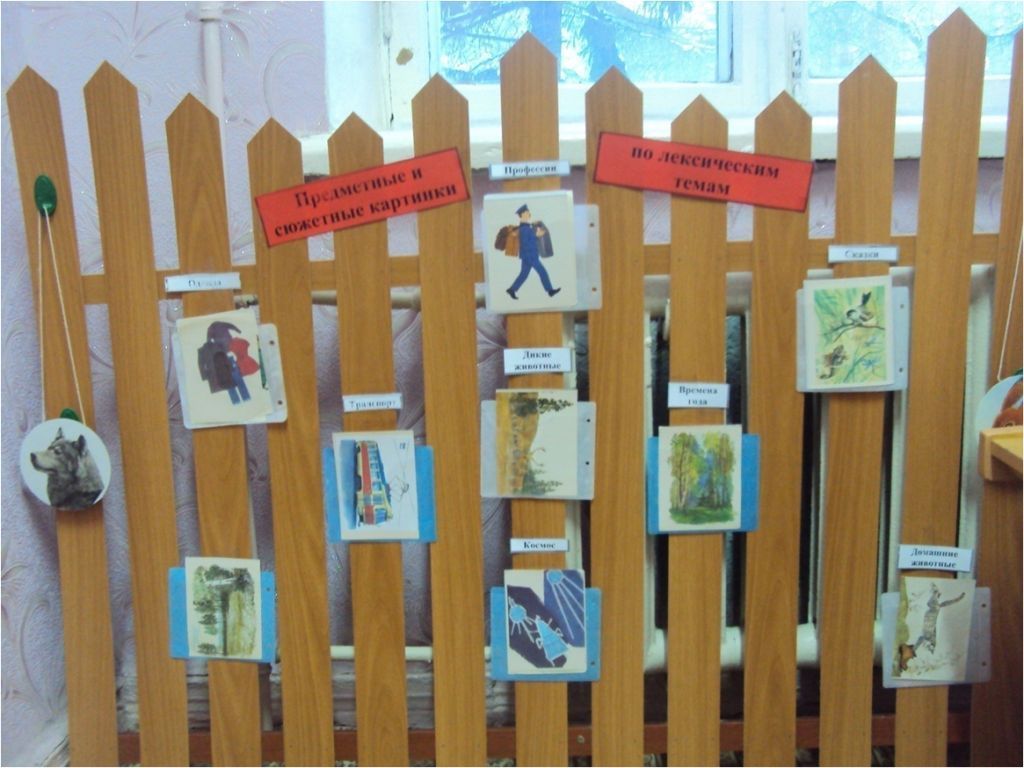 Пособие «Удав» для изучения звуков и букв
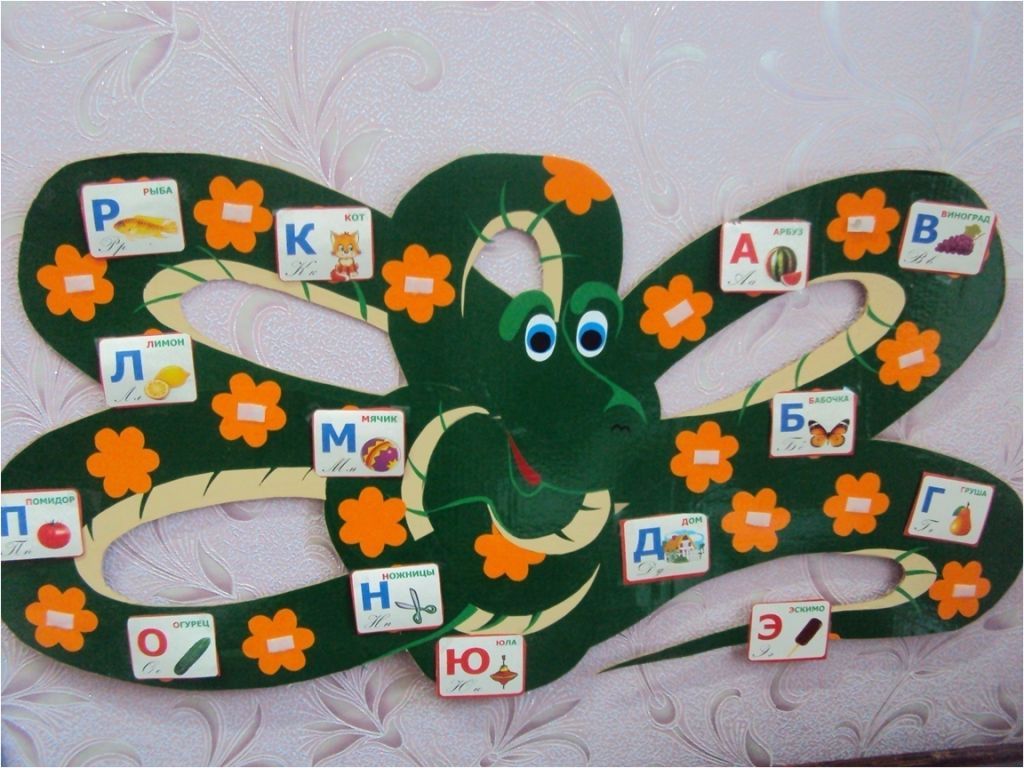 Игровое оборудование «Чудо-дерево» для свободной речевой деятельности
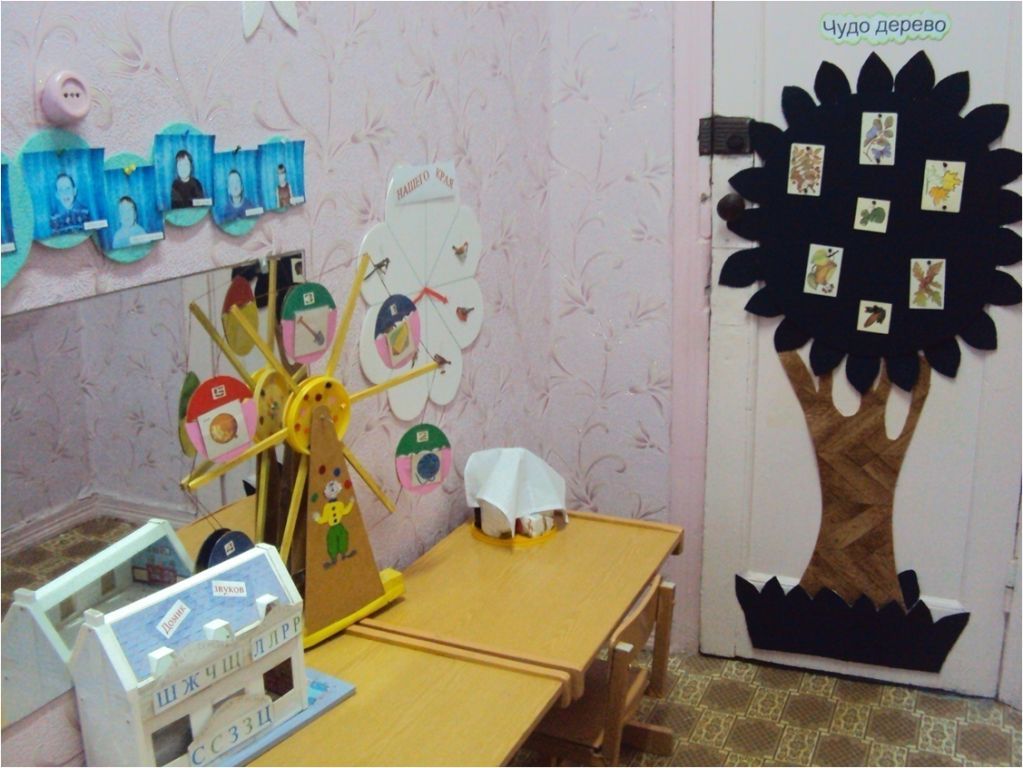 Дидактический материал для диагностики общего и речевого развития детей
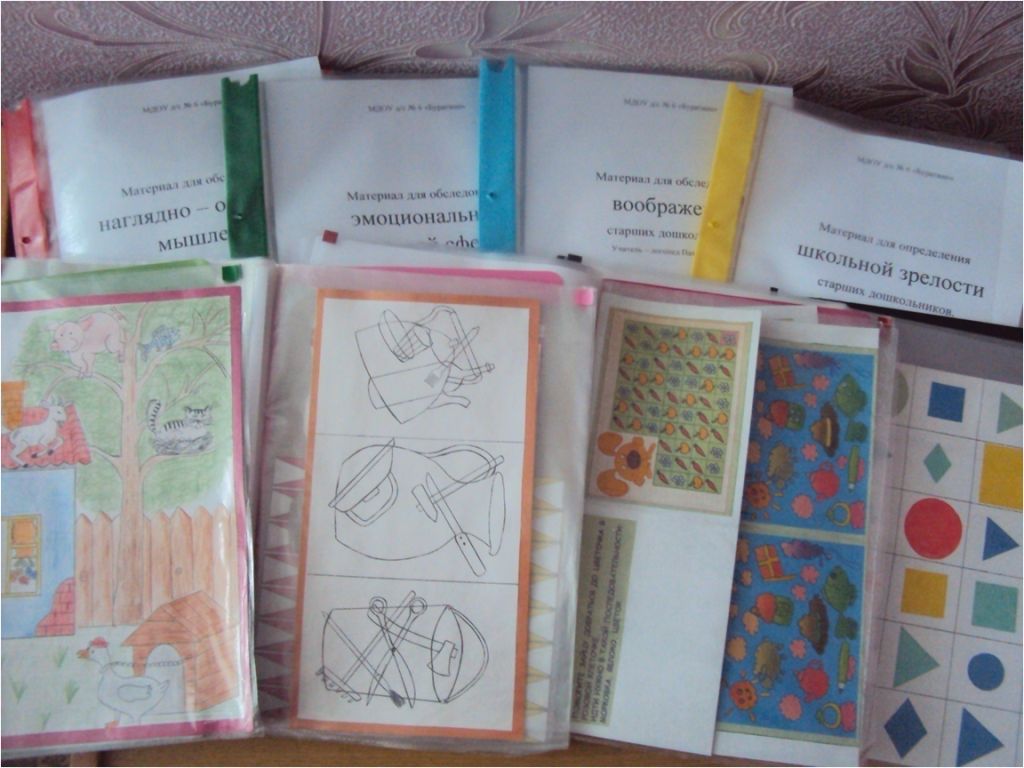 Наглядно-дидактические пособия «Мир в картинках» - коррекция лексико-грамматического строя речи
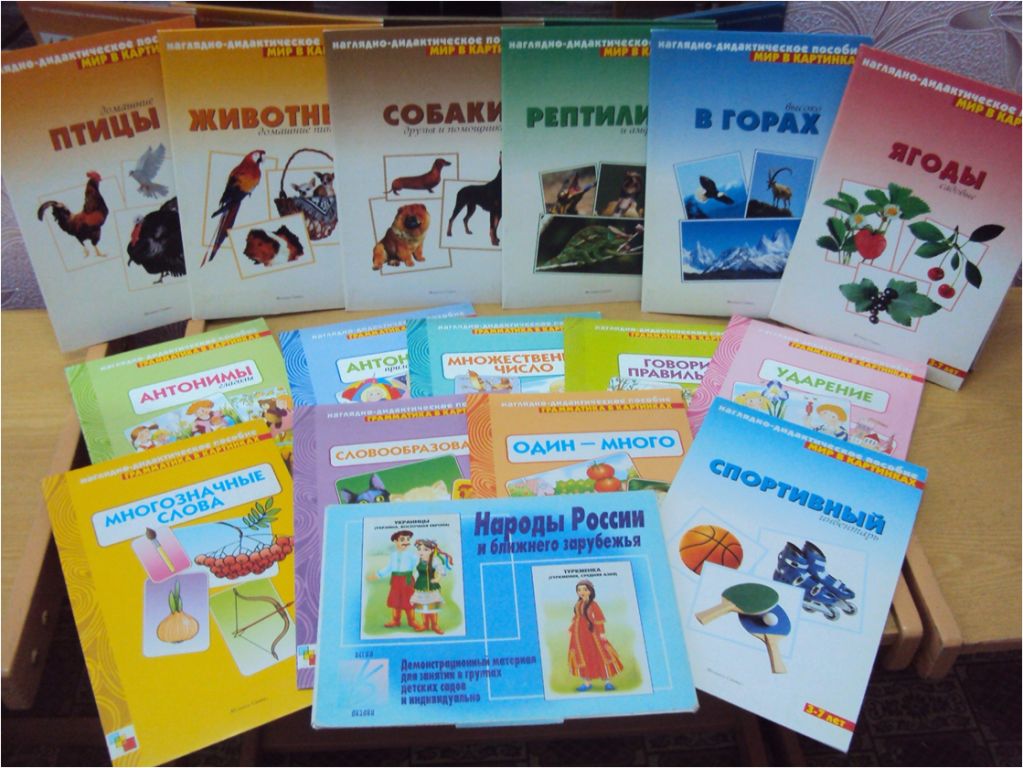 Пособия «Завязать и застегнуть» для развития тонкой моторики рук
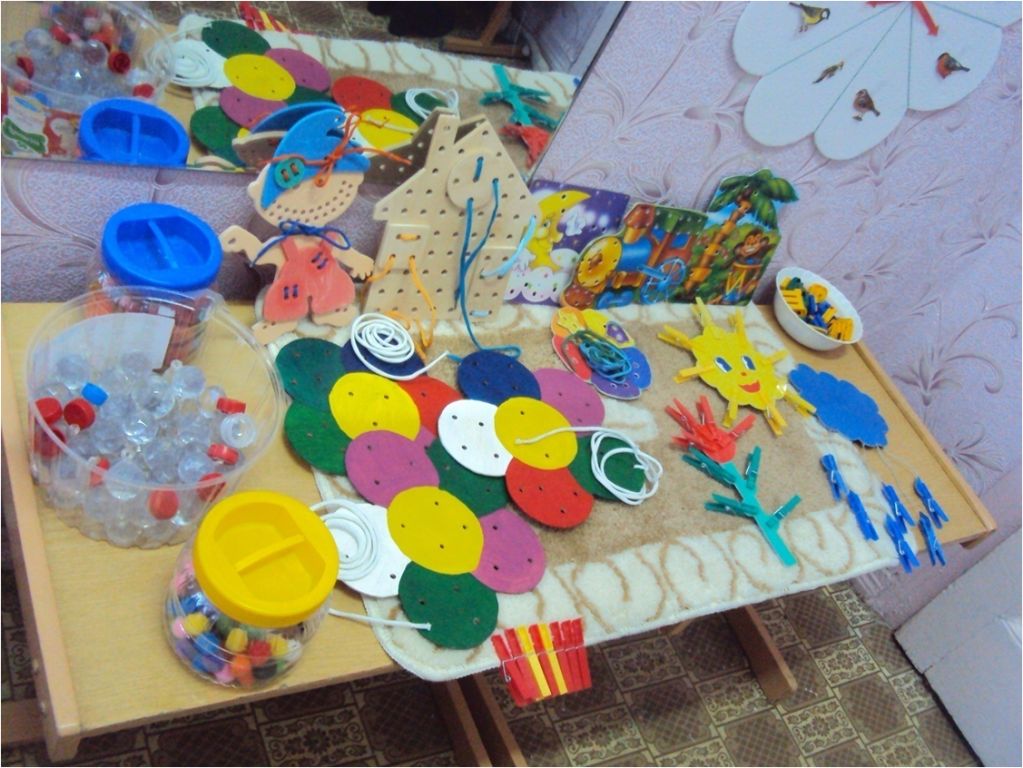 Игры и упражнения для развития голоса и дыхания
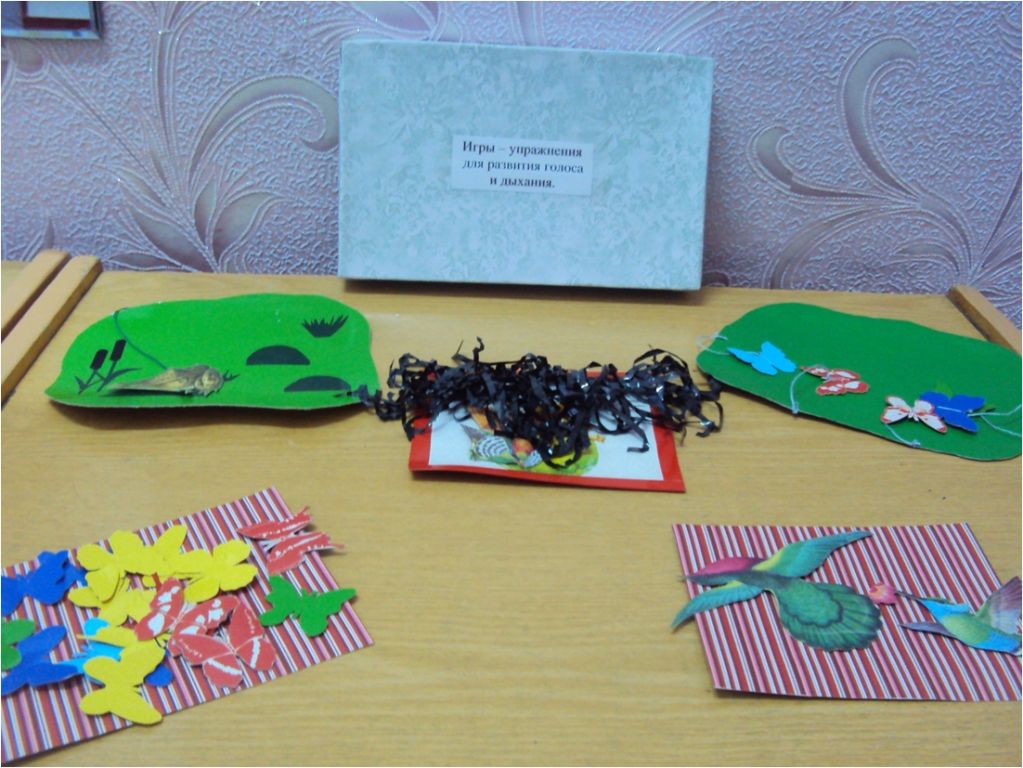 Логопедическое пособие«Домик звуков» для изучение звуков
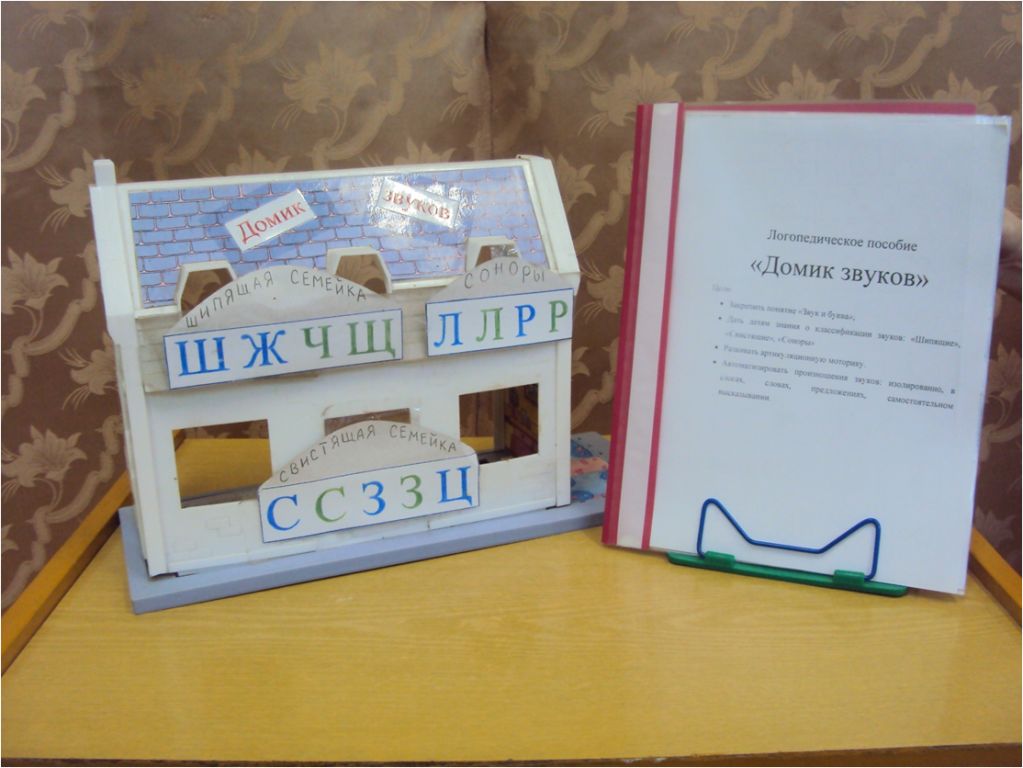 Игровое оборудование «Звукарик» для демонстрации упражнений артикуляционной гимнастики
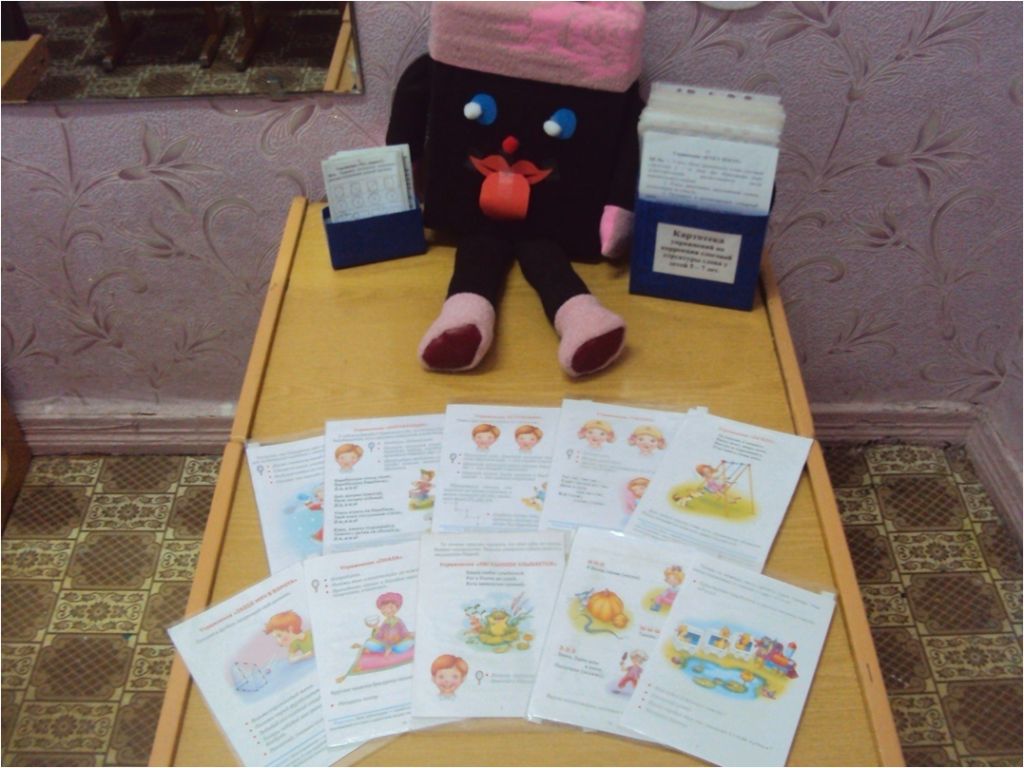 Оборудование «Умные подушки»  для закрепления букв
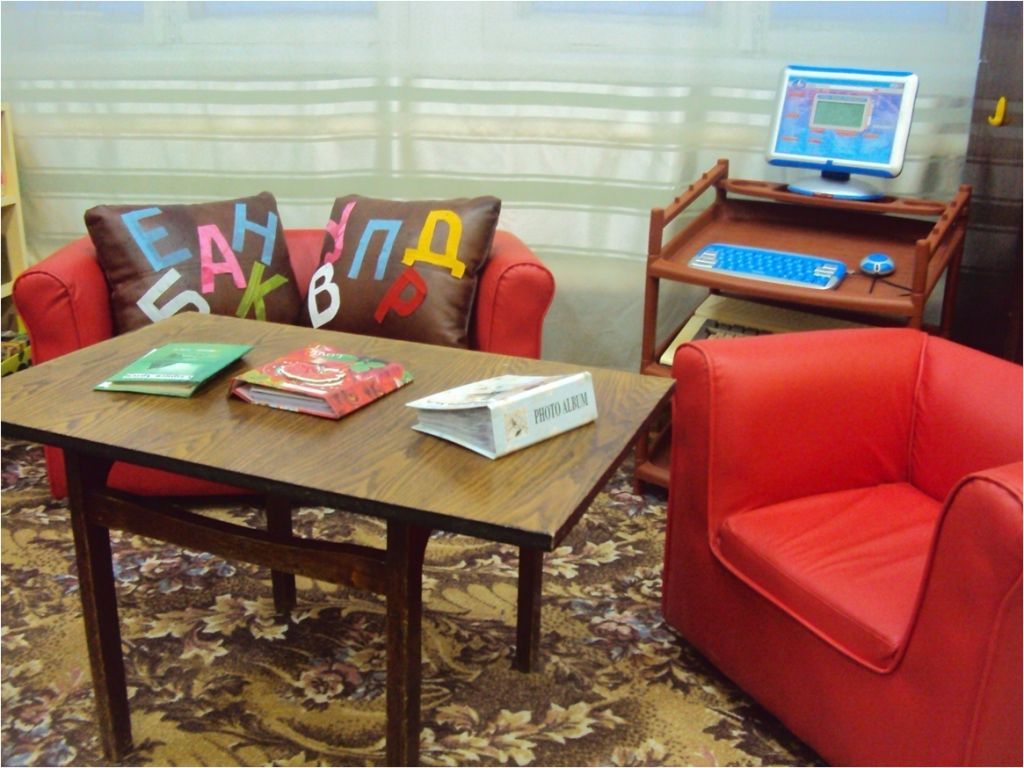 «Центр речевого и креативного развития» в логопедической группе
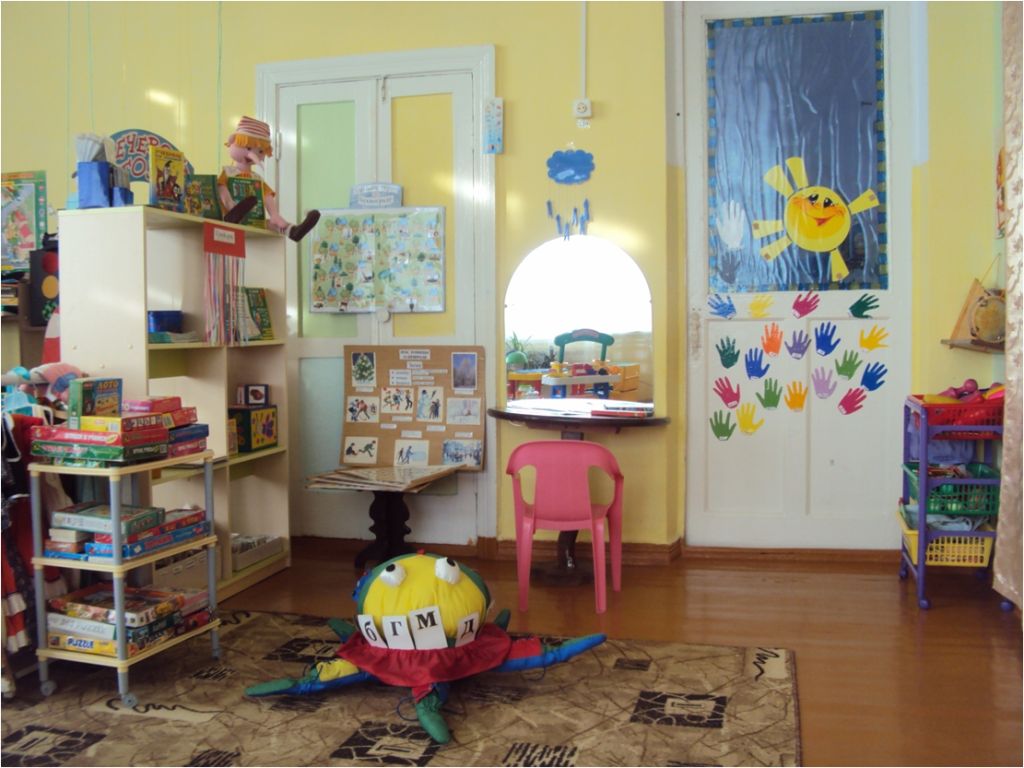 Консультации для родителей в приемной комнате
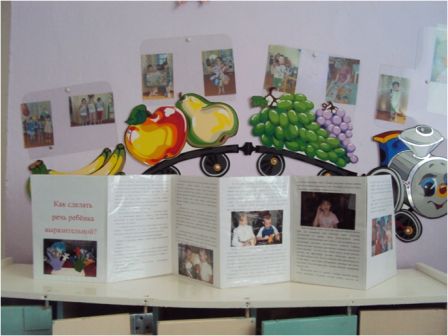 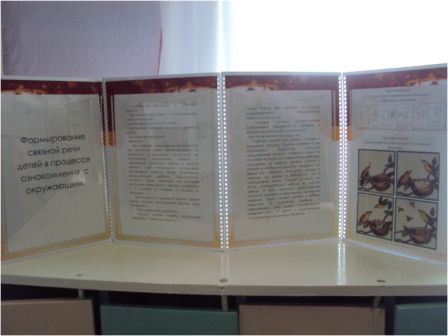 Логопедическое пособие «Конструктор приставочных глаголов»
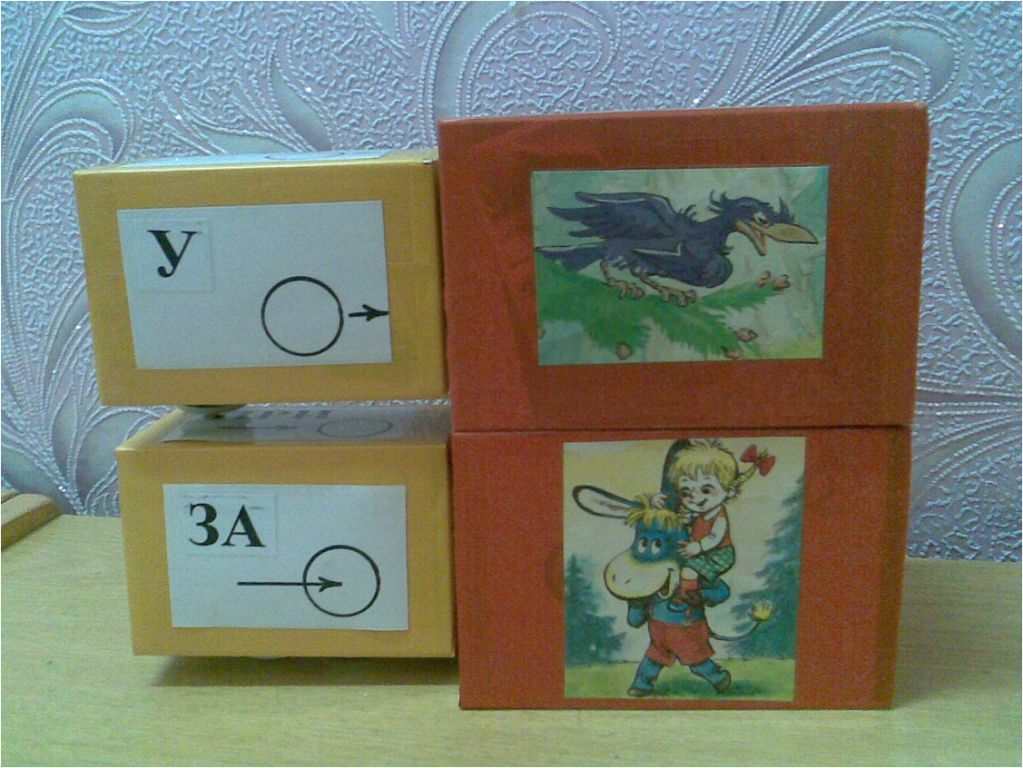 Использование компьютерных технологий в индивидуальной работе с детьми
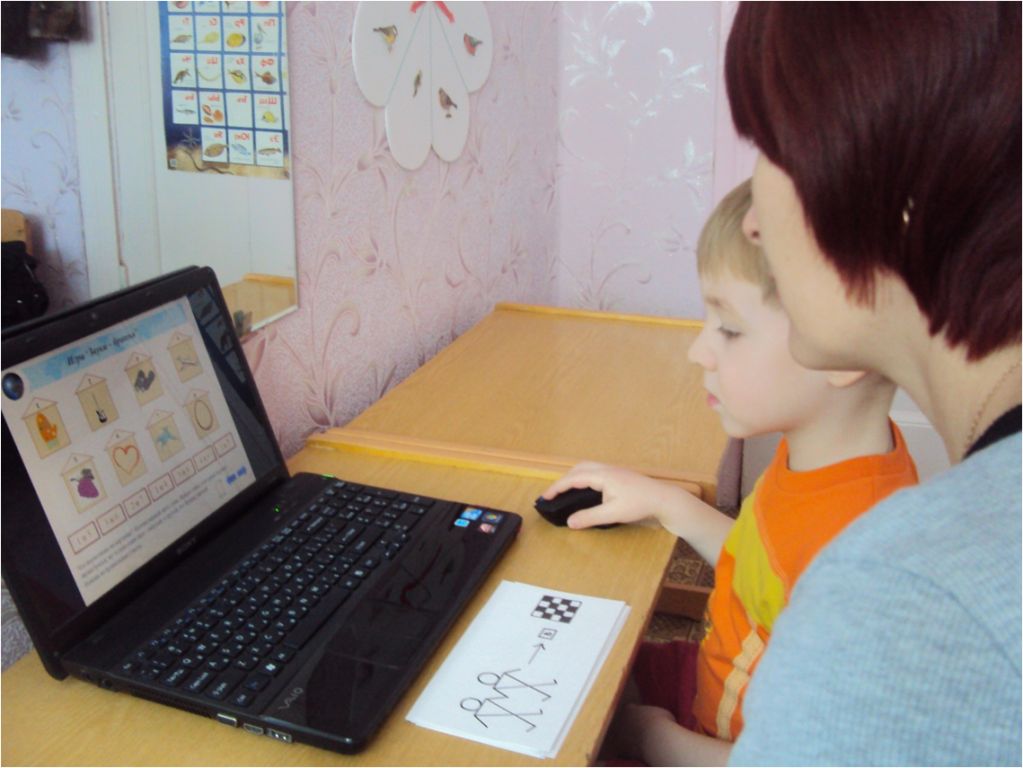 Игровое оборудование «Карусель» для формирования фонематических процессов
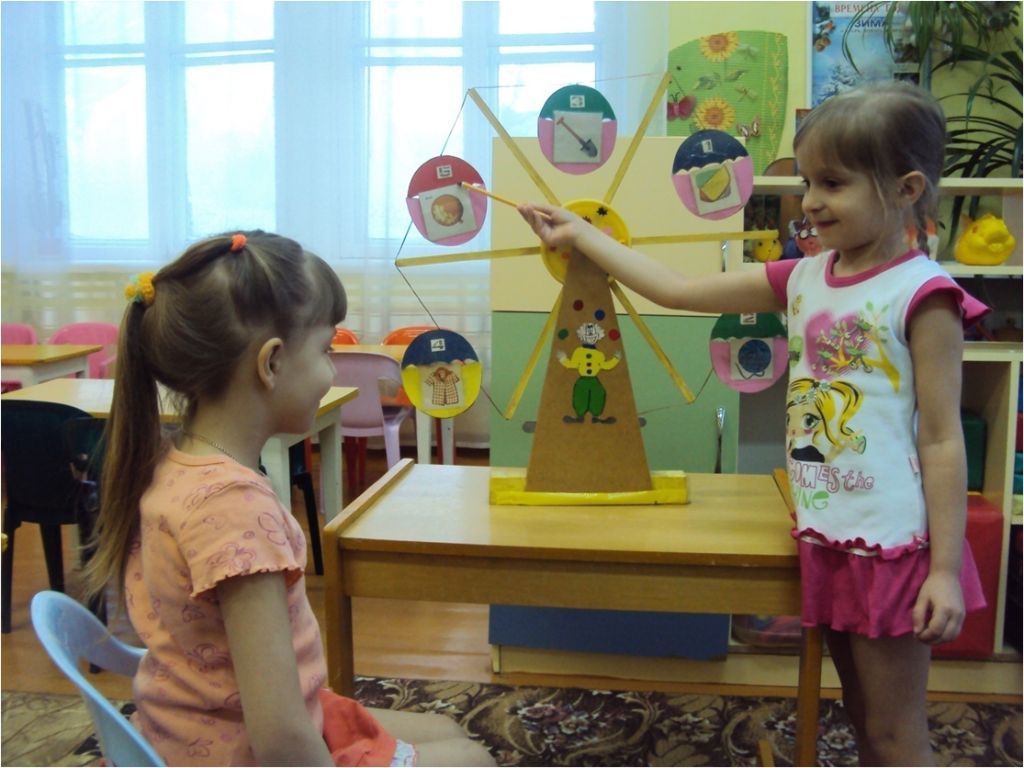 Центр «Театрализованной и речевой деятельности» в групповой комнате
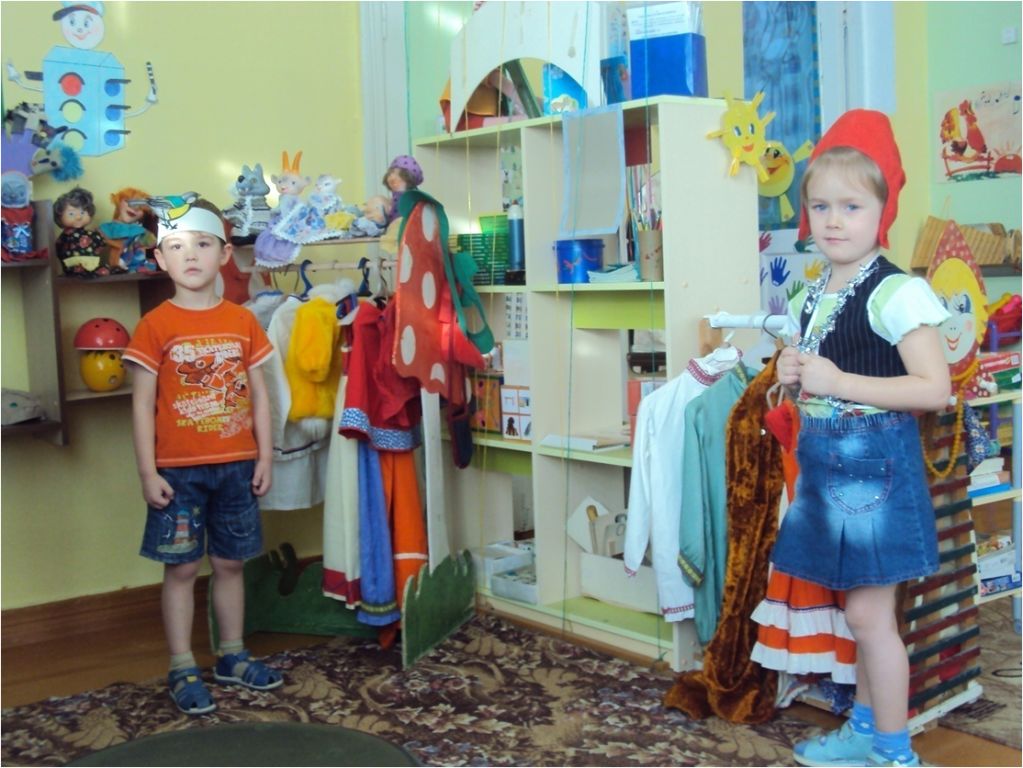 Игровое пособие «Уникуб» для автоматизации звуков в речи детей
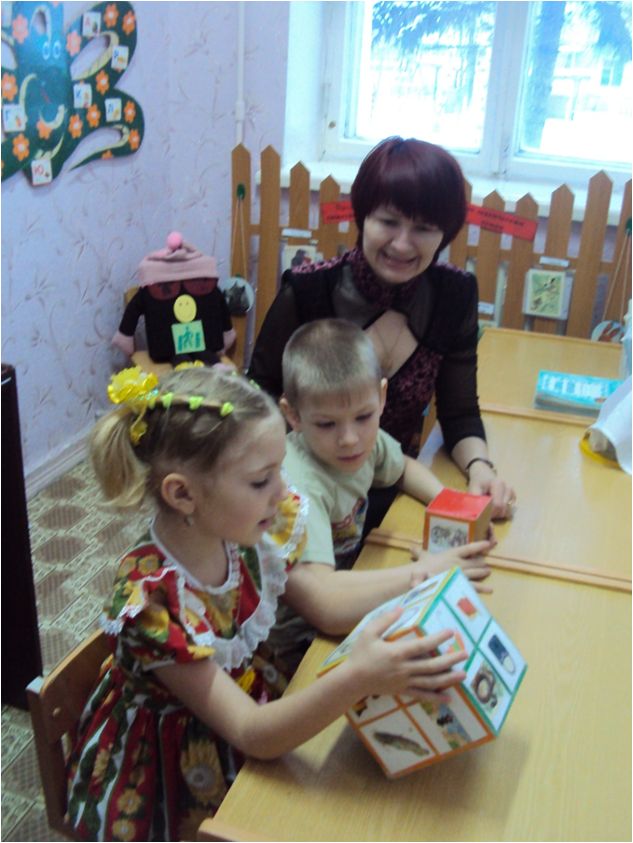 Мячи – гиганты для коррекции общей моторной сферы и дыхания
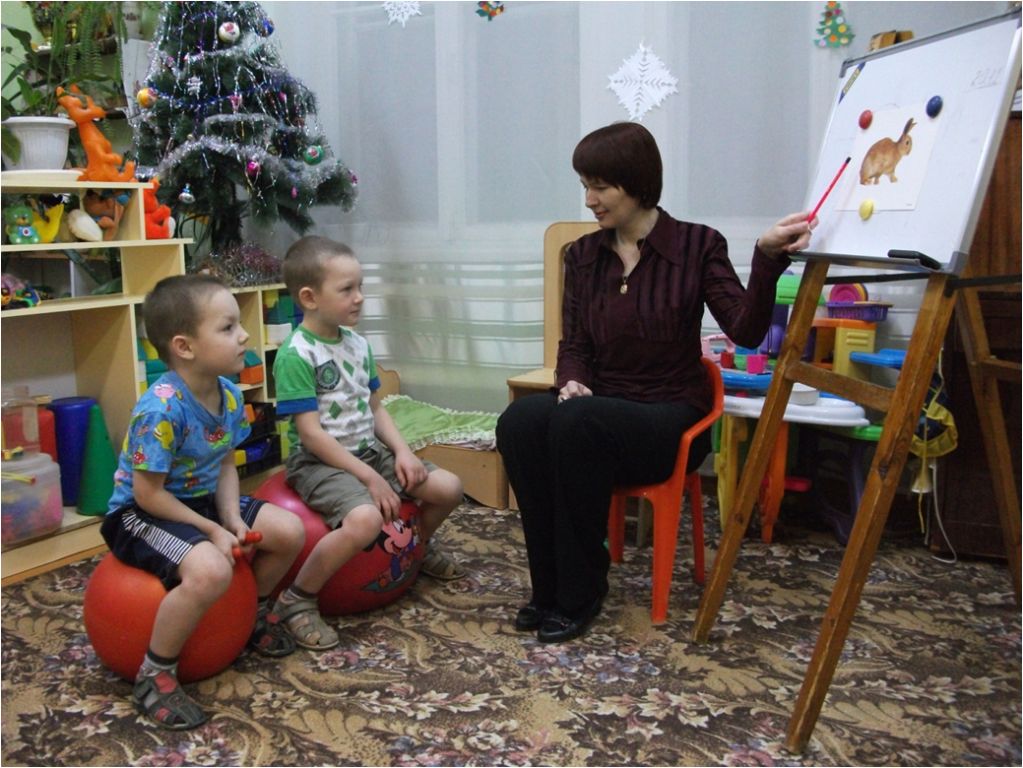 Многофункциональное оборудование для индивидуальной и подгрупповой работы с детьми «Сухой бассейн»